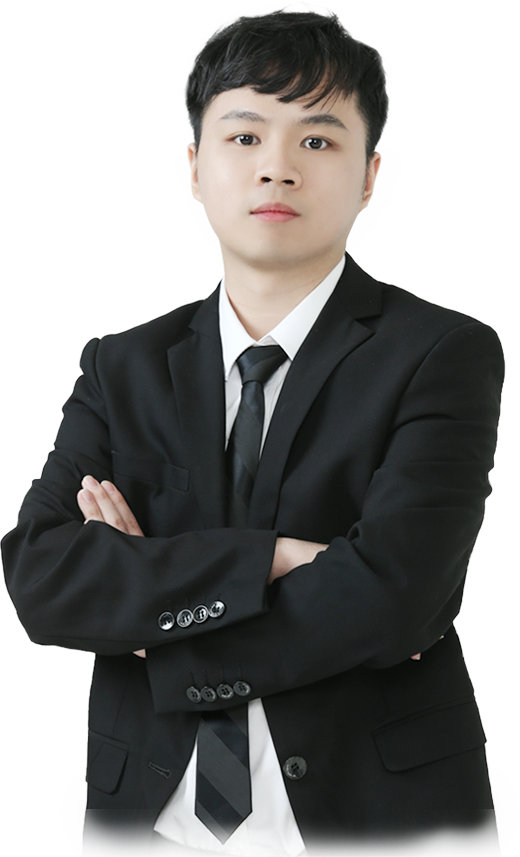 牛市风口布局
10月17日 20:15
陈锵行
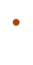 执业编号:A1120620020001
历经多年市场沉浮，独创了《七星反转》《主题风口战法》等系列战法，对“消息面”解读独到、锋利。善于敏锐挖掘市场新的操作方向和机会，把握市场上热点方向快狠准；注重市场炒作背后逻辑，通过现象看本质。
行情解读
热点板块
热点个股
01/
02/
03/
01
行情解读
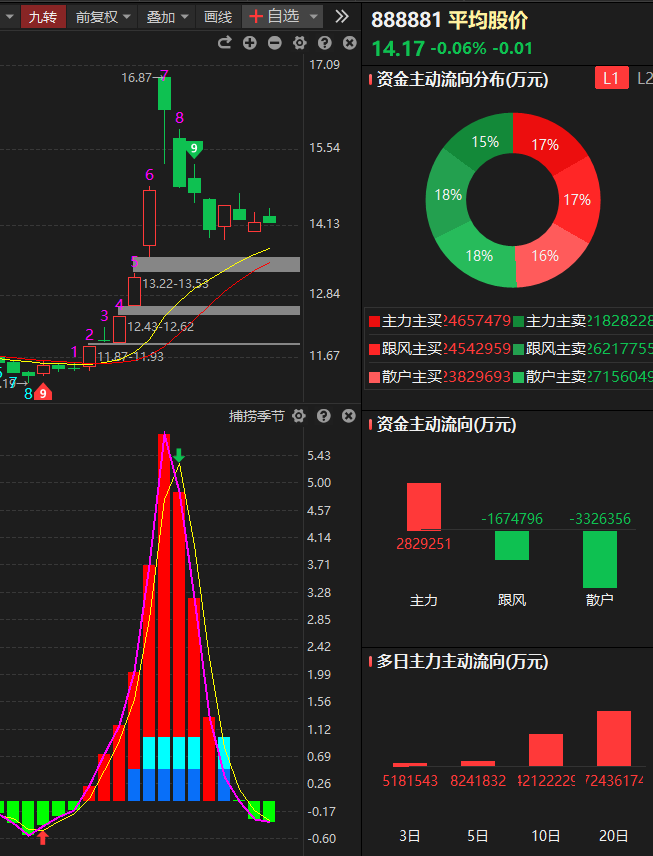 横盘震荡期

市场保持万亿成交量炒作结构性机会（短线主题行情）
机构票与题材票的关系
山上青松山下花, 花笑青松不如它,。
有朝一日寒霜降, 只见青松不见花。
春天来了，山下野花烂漫，花朵灼灼，鲜艳美丽，馨香远播。它们好不得意地昂着头，嘲笑山顶的青松单调乏味，无花无香。

寒风渐起，冬天来了。山下百花凋零，只有枯枝败叶在寒风中瑟瑟发抖，而山顶的青松苍劲依然，绿阴不减。
涨停棱镜看风口
目前第一梯队：科技（华为供应链、国产芯片）

第一波最强：资本金融
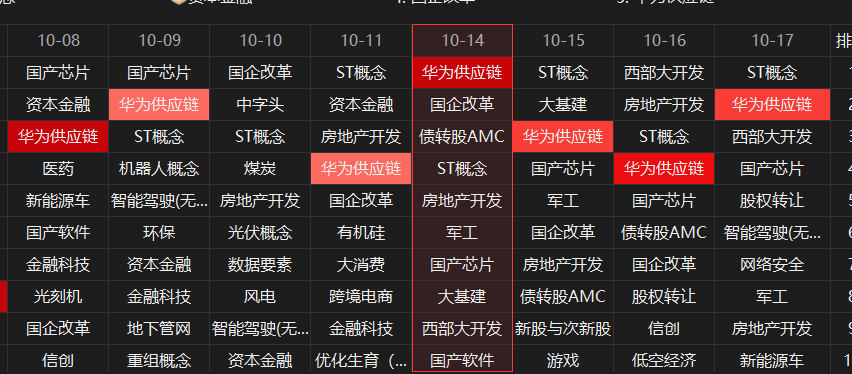 牛市行情，四波资金进场顺序：
1、首先是券商自营盘（大金融搭台）

2、然后公募私募（滚动营收，滚动净利润持续增长的各种“茅”）

3、再到游资扩圈（主题概念，科技、新能源等）

4、最后是新的场外散户（批量菜市场股神）
资金承接力度强的图形
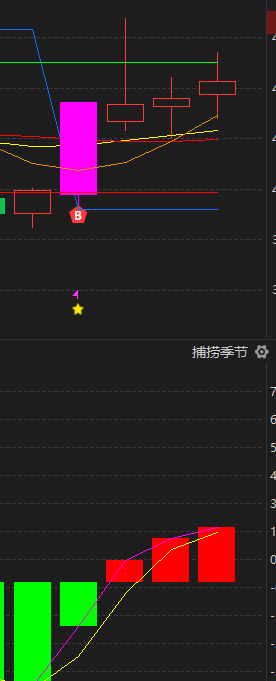 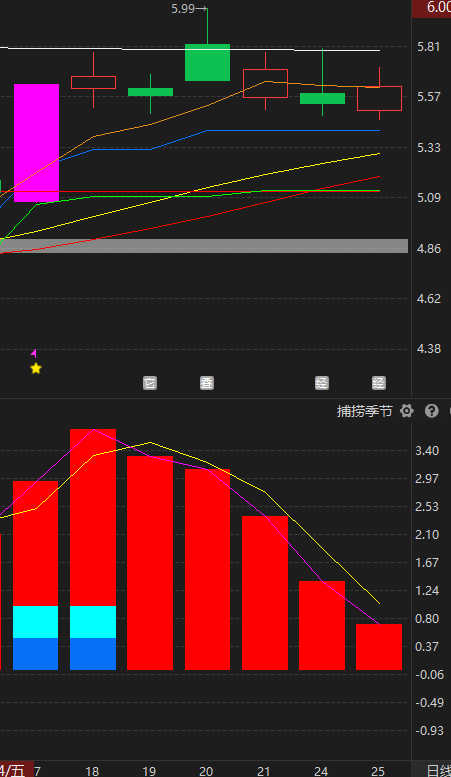 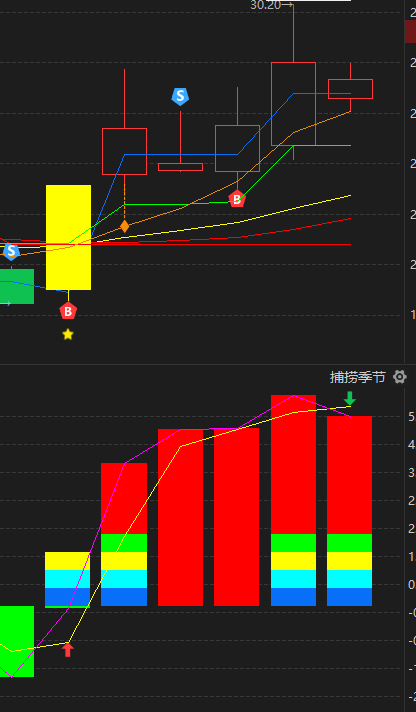 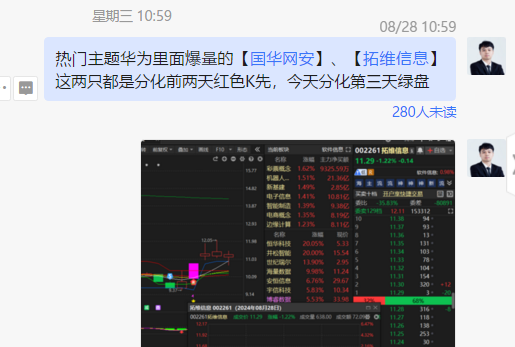 启动龙头两个核心买点！
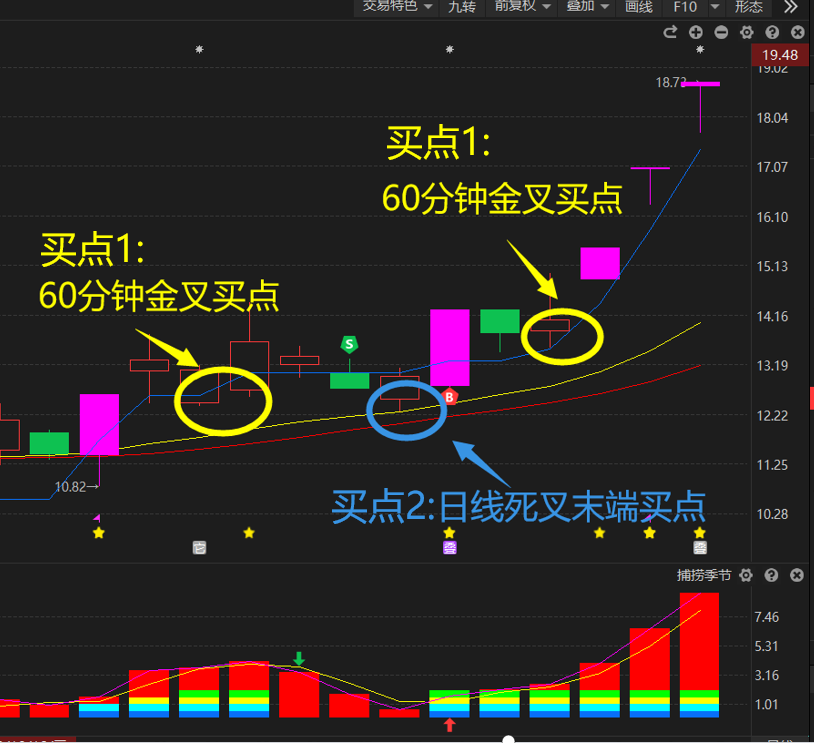 1、买点一：涨停后分化第二天尾盘绿盘
分化或第三天早盘绿盘（首次60分金叉机会,不跌破熊线）


2、买点二：
日线死叉末端，回踩支撑位、止跌不创新低的绿盘
（不跌破辅助线）
个别情况不代表普遍实际收益率，过往收益亦不代表未来收益承诺，市场有风险，投资需谨慎。
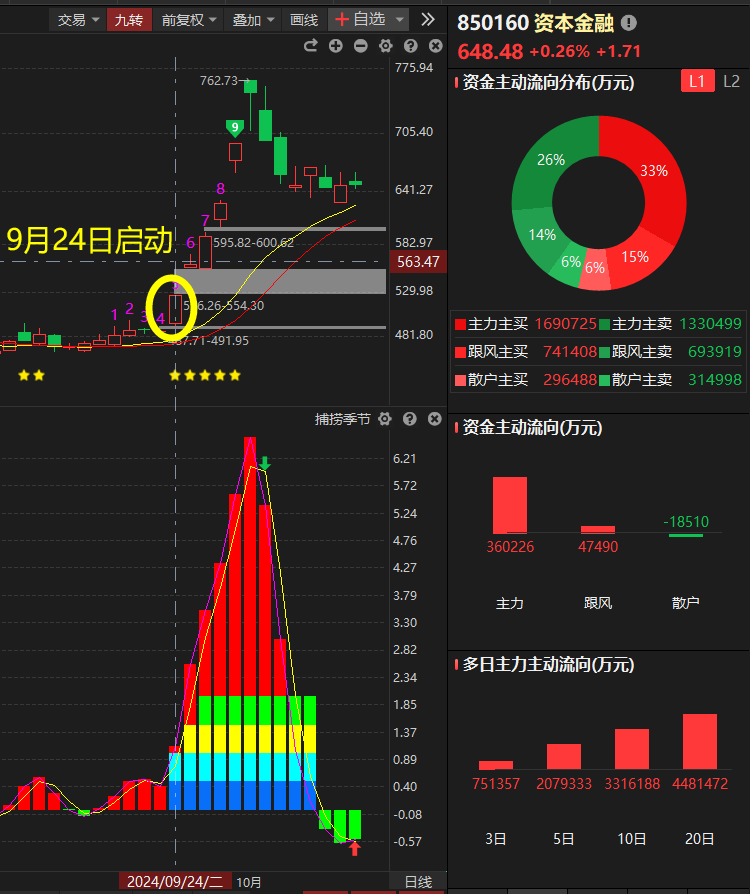 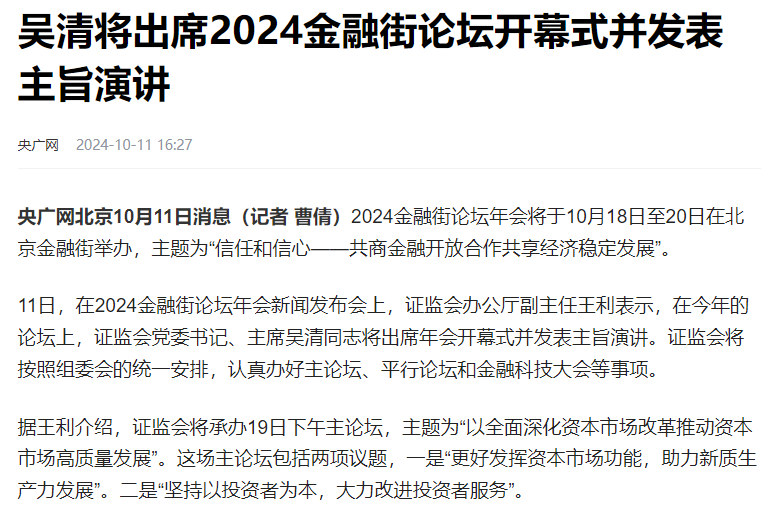 牛市第二阶段
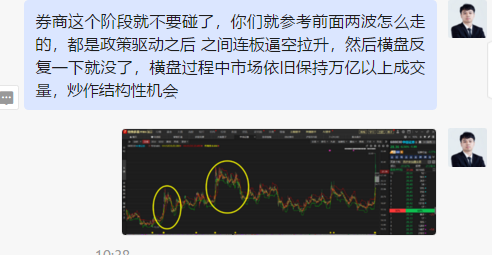 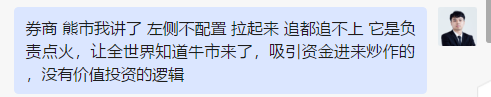 券商分化后，资金开始轮动到题材方向，以及公募抱团方向，轻大盘，重个股的时间节点
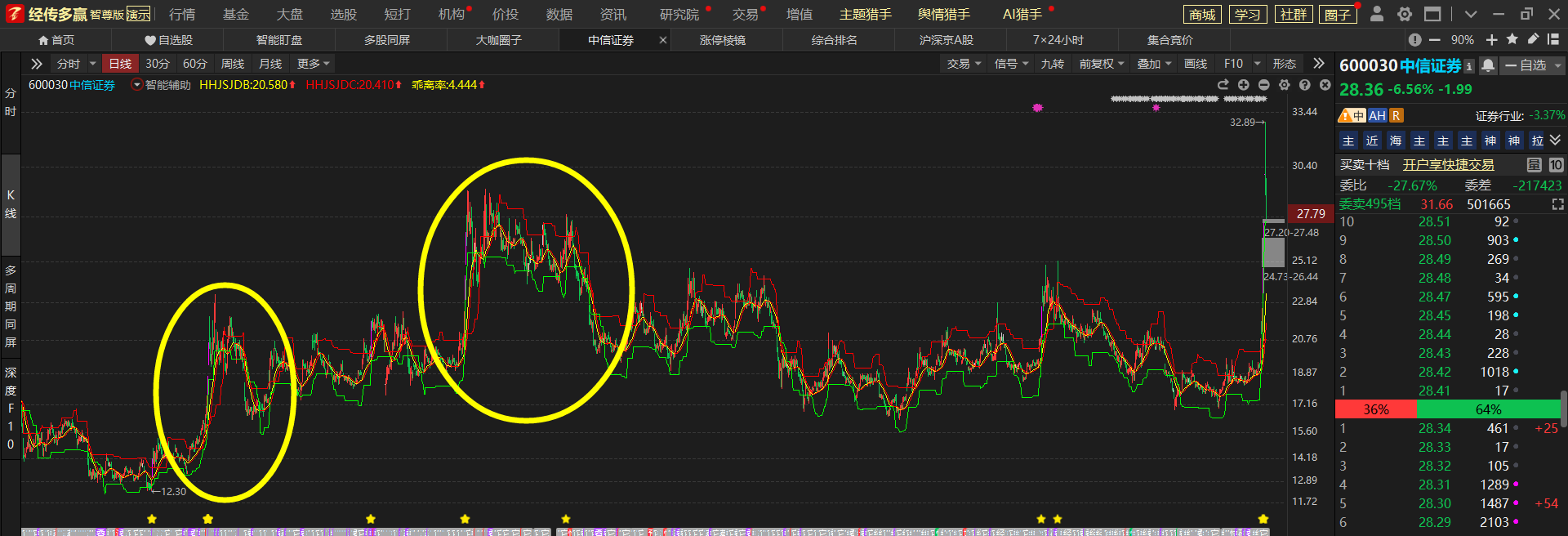 公募私募的钱，怎么赚？
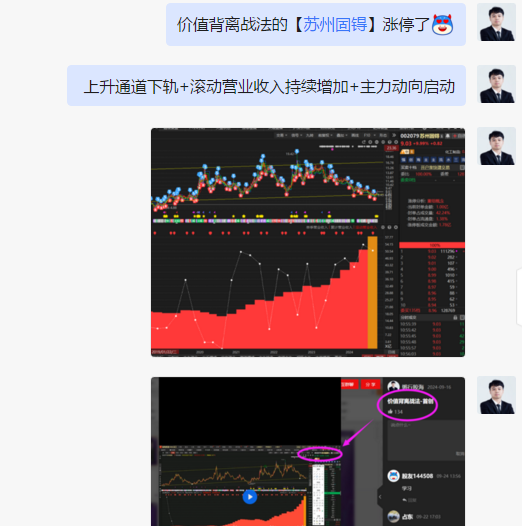 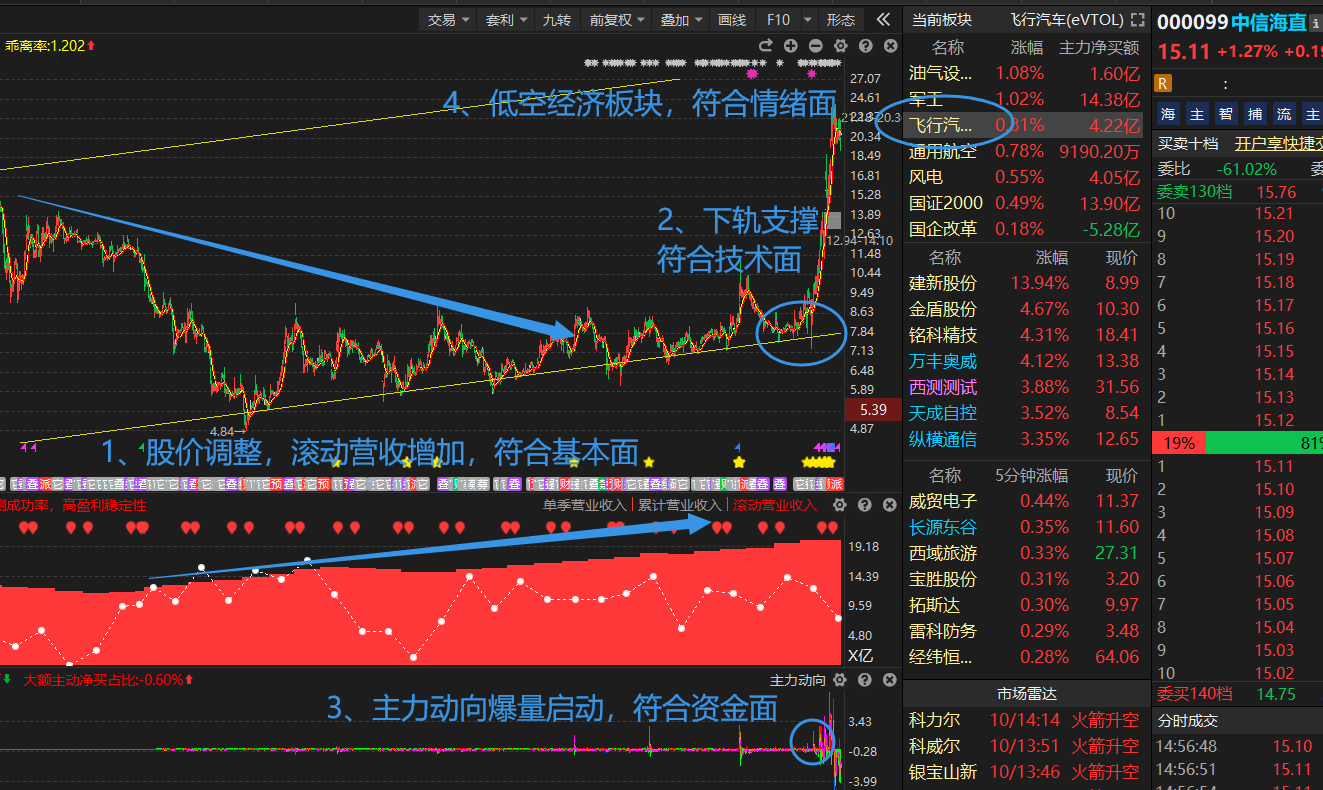 价值背离的，上升通道下轨+滚动营业收入持续增长
游资的钱，怎么赚？
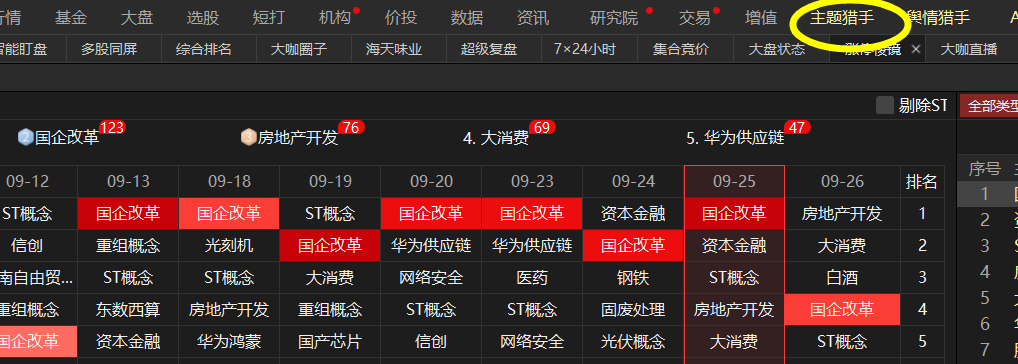 主题热点做风口
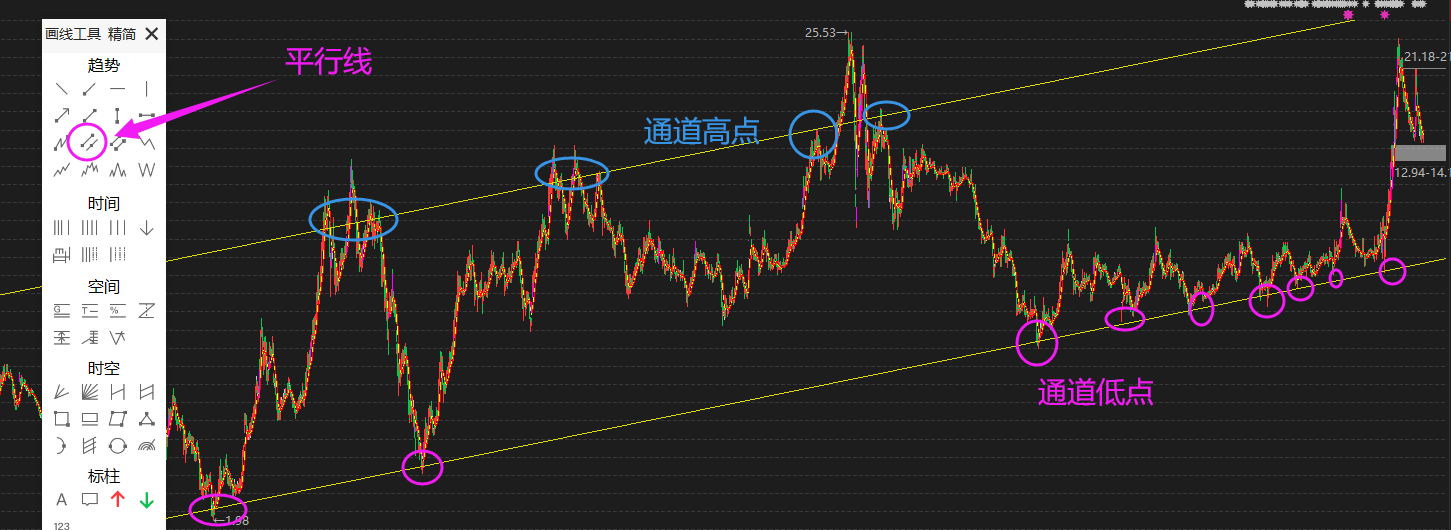 上升通道+下轨位置是加分项！
双紫爆量个股，如何判断真假突破
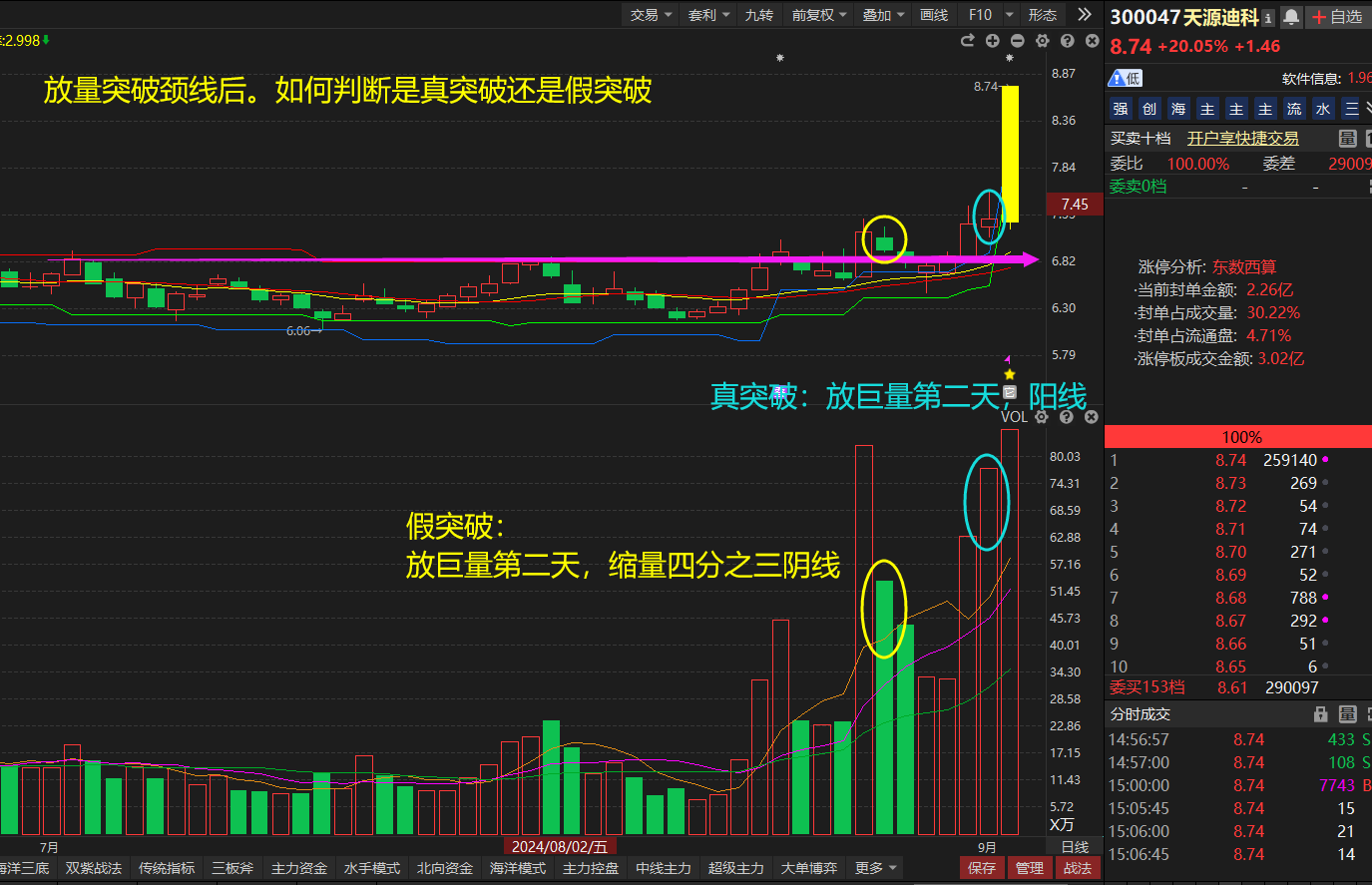 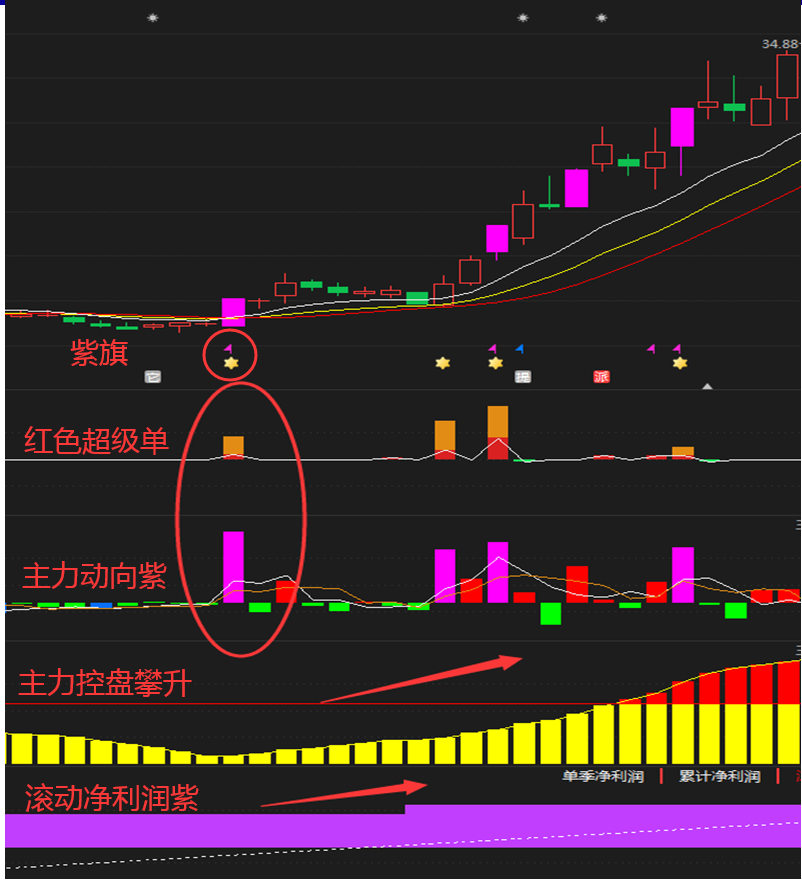 三紫战法优中选优：

主力动向紫色（主导资金）
                +
旗子紫色（机构资金）
                +
滚动净利润紫色（业绩超预期）
加分指标：
1、超级单（主力抢筹）
2、主力控盘（锁仓上涨）
02
热点板块
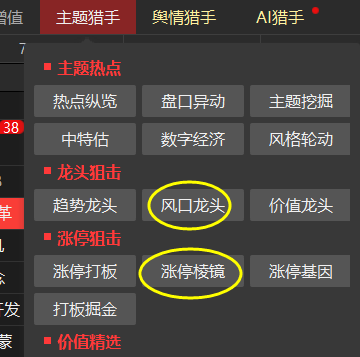 热点散乱：用【风口龙头】功能

热点相对集中：用【涨停棱镜】功能
风口浪尖
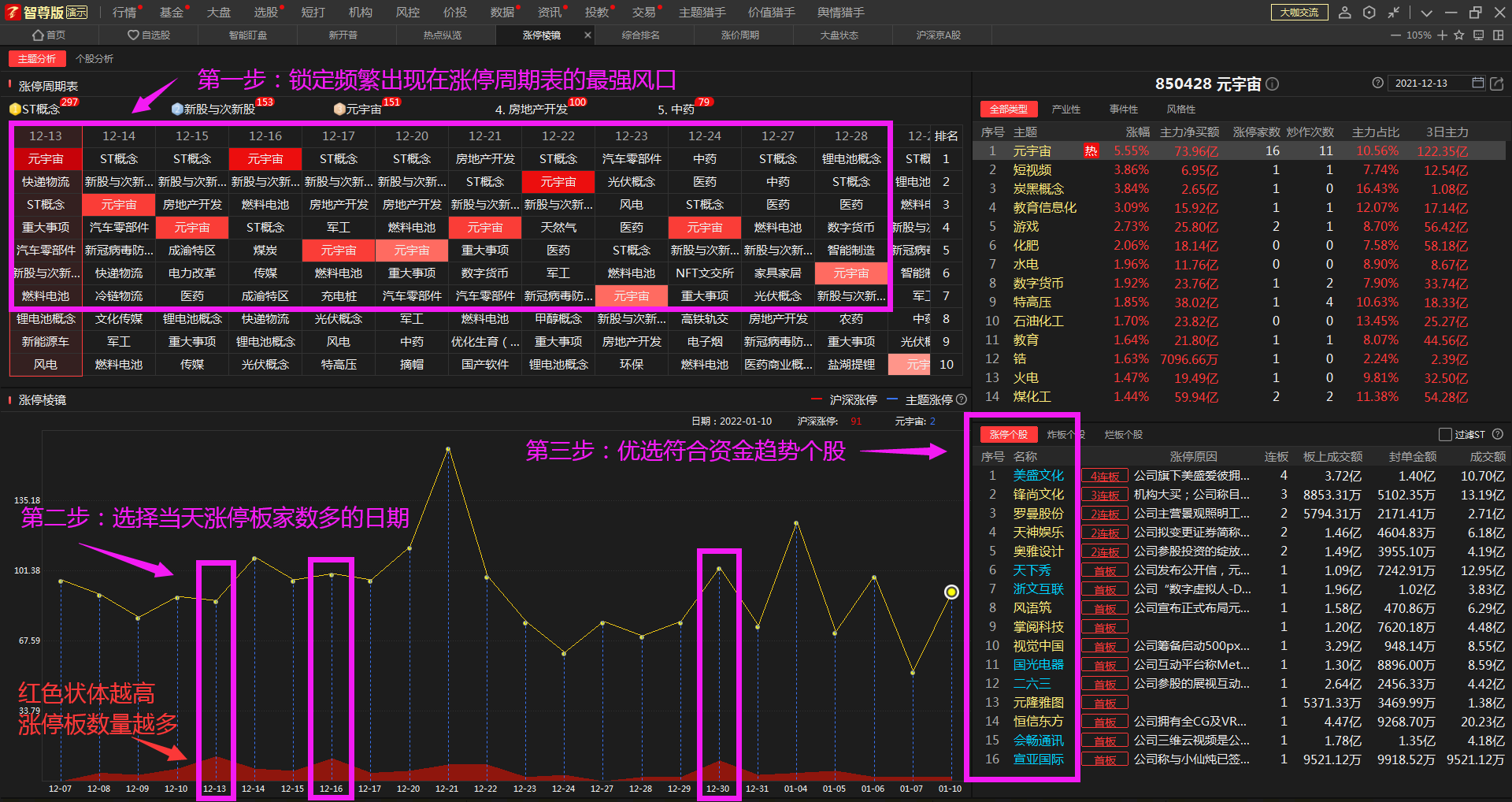 选择涨停板家数最多那一天

或板块启动的第一天
03
热点个股
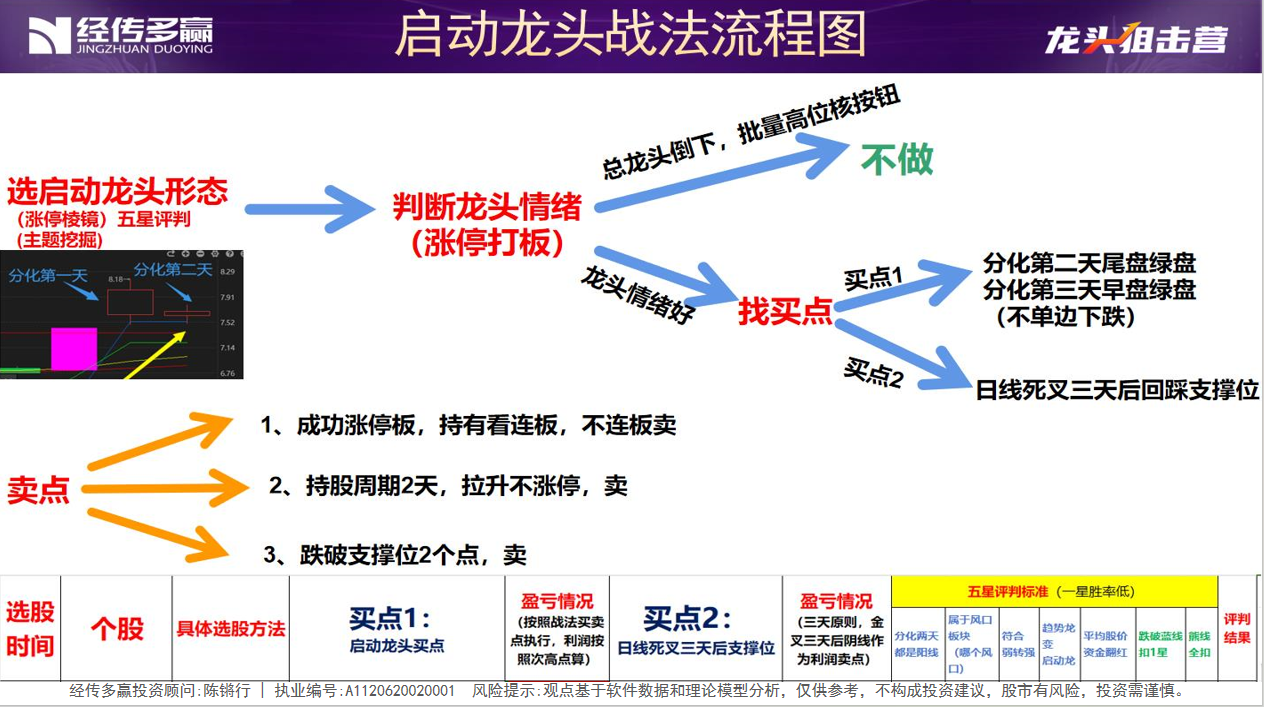 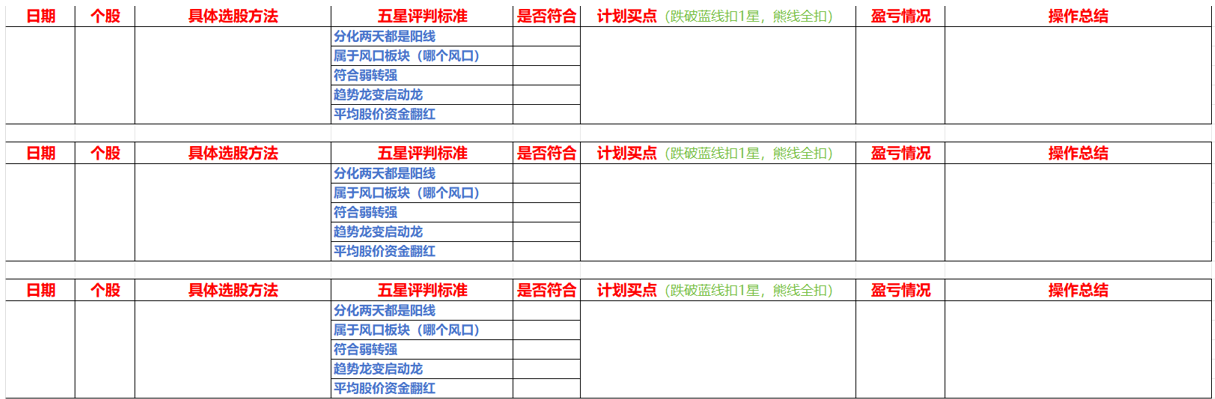 水下低吸
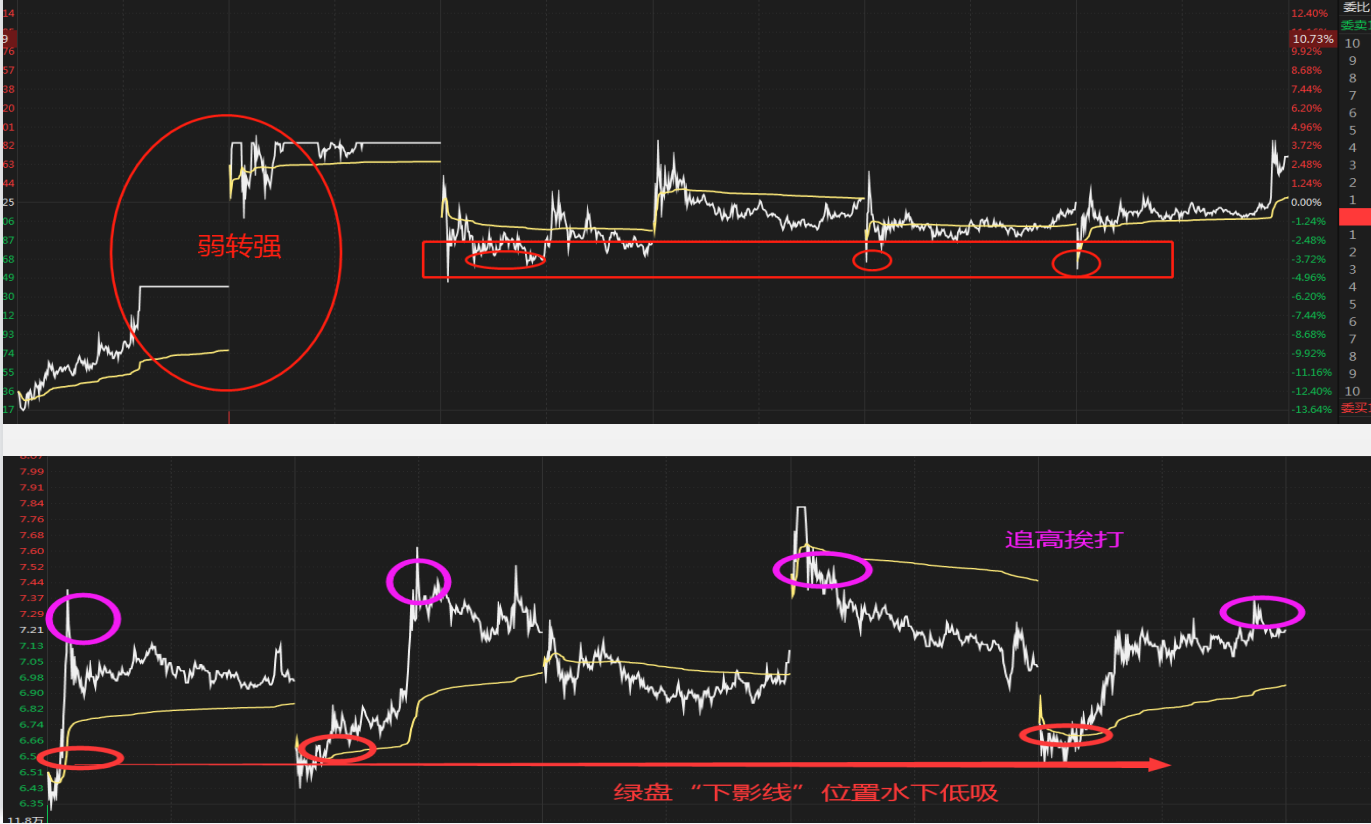 适用于震荡行情！
水下低吸：厂字型回档，买在下影线的支撑位置

看多天分时图更清晰！
点开“分时”——按向下键，可以看到多天的分时，找到在个股在这几天震荡的支撑位！
弱势形态
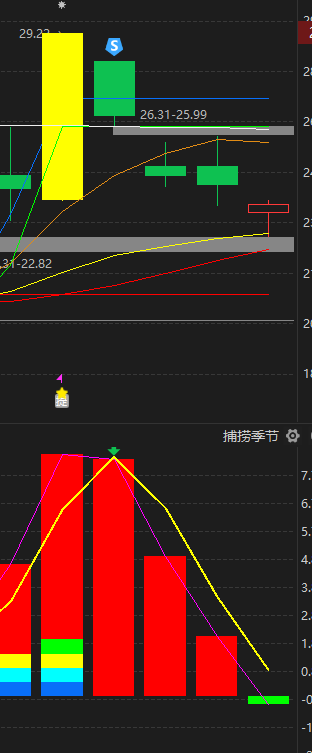 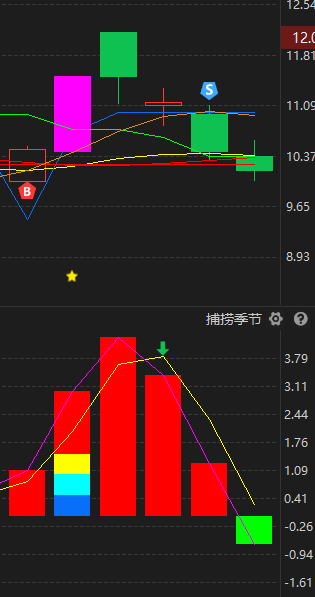 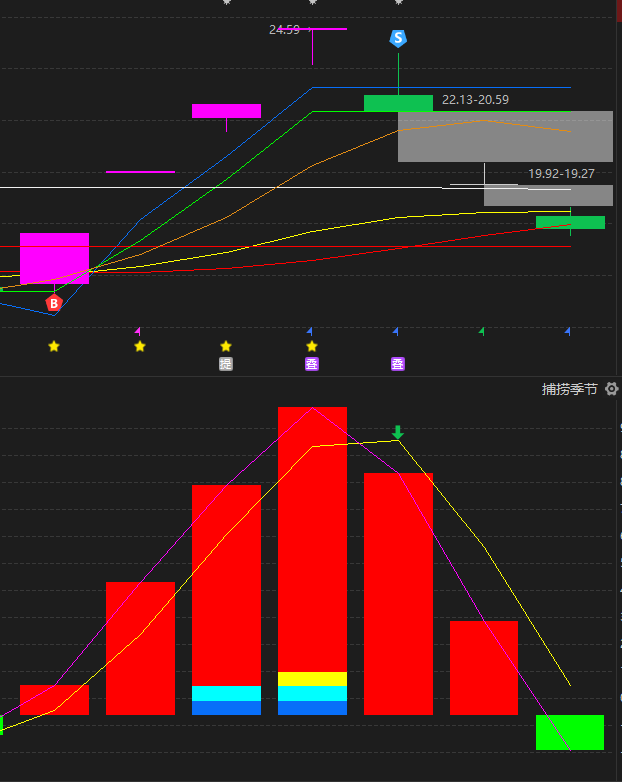 分化第二天大幅跌穿分化第一天的最低点，不做！
资金承接力度强的图形
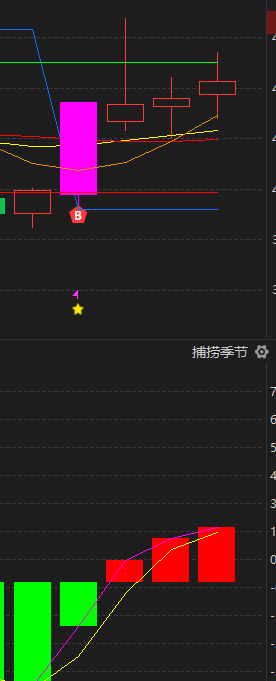 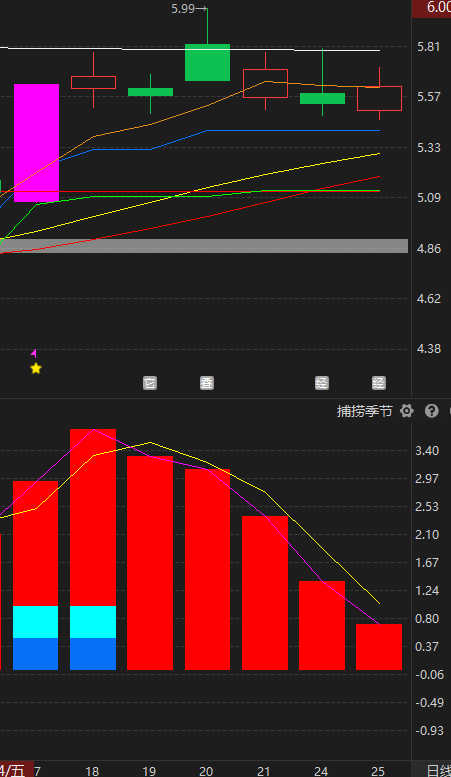 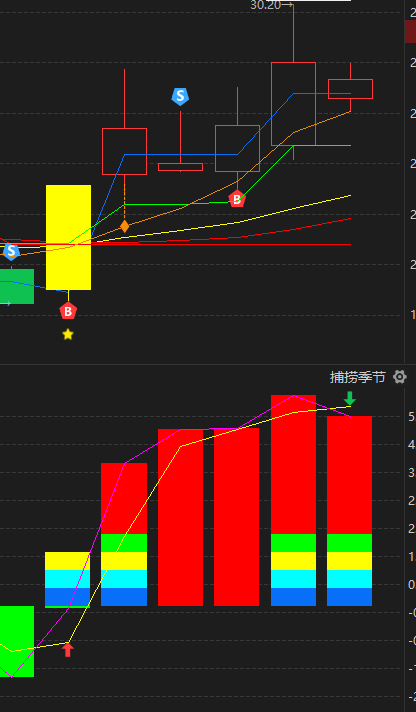 买点
买点1：只买绿盘，不买红盘
智能交易蓝线，厂字型水下支撑位，熊线

1、分化第二天下午（绿盘），或第三天早盘（绿盘）找买点（不单边下跌）

2、当天光头阴线击穿智能交易蓝线，先备选观望

3、尽量做厂字型走势的，水下低吸

4、跌破熊线则不参与

5、当天红盘的个股，也作为备选看下一天绿盘机会
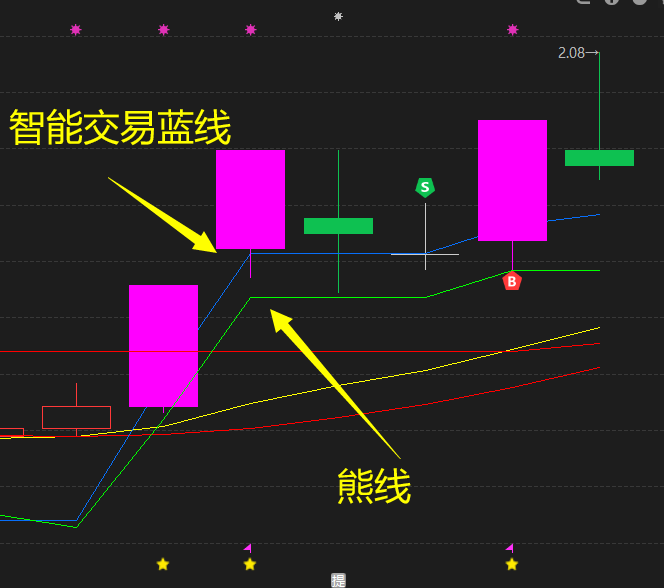 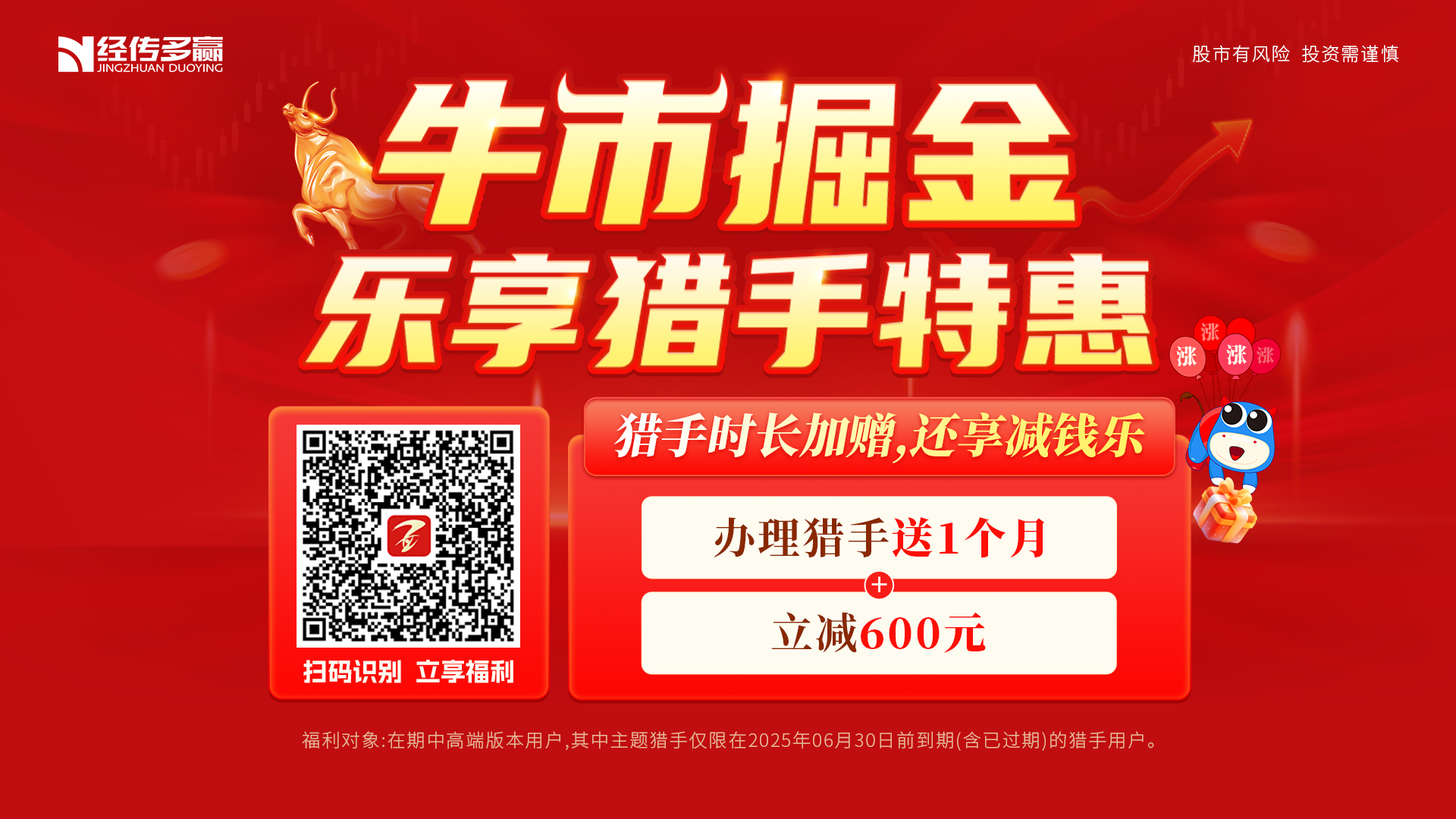 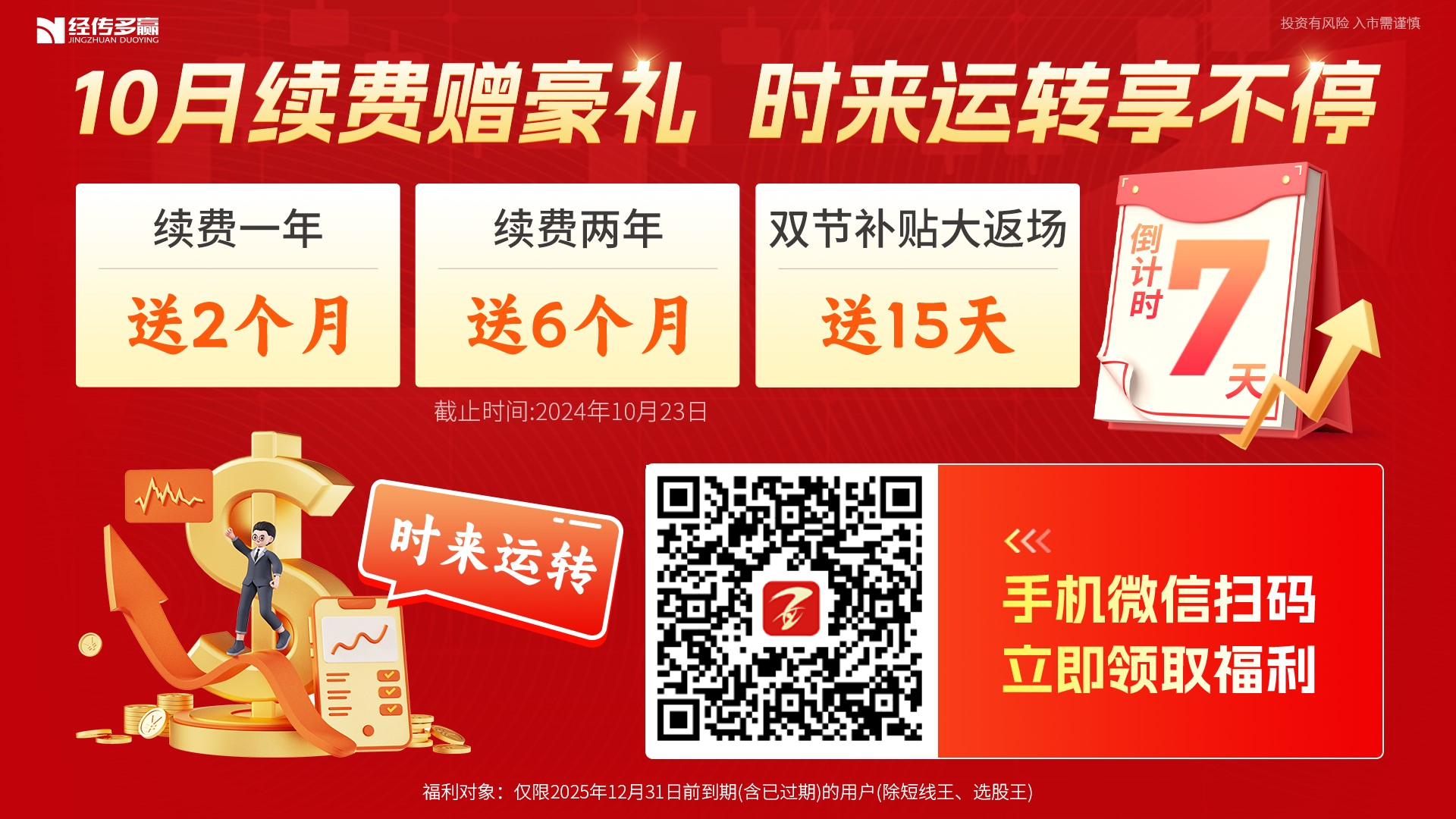